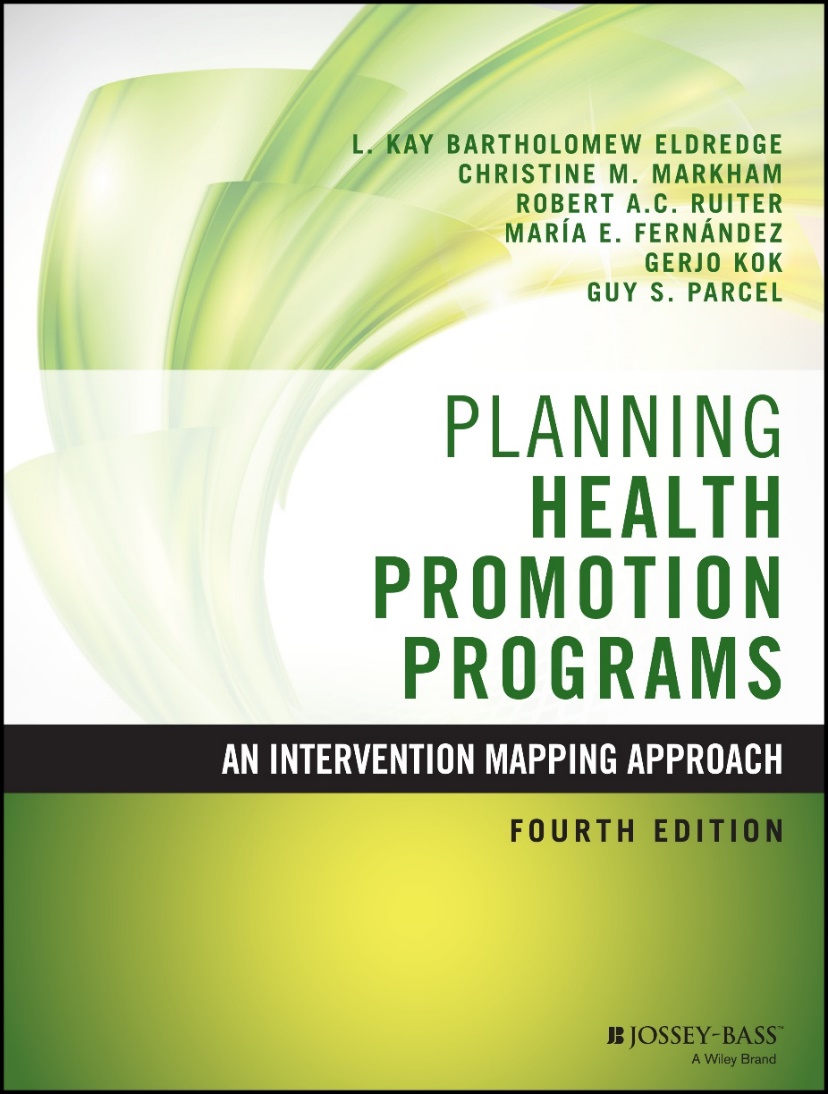 Intervention Mapping Step 1: Logic Model of the Problem
Intervention Mapping Steps
Logic model of the problem 
Program outcomes and objectives (logic model of change)
Program design
Program production
Program implementation plan
Evaluation plan
2
Step 1: Needs Assessment Tasks
Establish and work with a planning group
Conduct a needs assessment to create a logic model of the problem
Describe the intervention context, including the population, setting, and community
State program goals
3
Task 1: Establish and Work with a Planning Group
Equitable community participation
Ensures program focus reflects community concerns
Brings greater breadth of skills, knowledge & expertise
Improves external validity
4
Task 2: Conduct a Needs Assessment
Develop a logic model of the factors that cause or influence the health problem that will be the focus of the intervention
Use the PRECEDE model to obtain an epidemiologic, behavioral, and social perspective of a community or population at risk for health-related problems
5
Logic Model of the Problem
INSERT Figure 1.2 HERE
Figure 1.2
6
Primary Data Sources
Data collection from individuals or groups
Key informant interview
Survey (mail, in-person, telephone, internet)
Critical incident technique (as part of a survey or interview)
Ethnographic interview and observation
Interacting
Community forum 
Focus groups 
Nominal group technique 
Natural groups and planning groups
Photovoice

Non-interacting
Mailed Delphi survey
Secondary Data Sources
Behavioral surveillance surveys (YRBS, BRFS, NHANES)
Fertilty & Mortality data (National Vital Statistics System, NSFG)
Disease registries
Health services utilization (NIS, National Hospital Discharge  Survey)
Medicare & Medicaid data
US Census
State, county, city health departments
Other sources (foundations, non-profits)
[Speaker Notes: YBRS – CDC’s Youth Risk Behavior Surveillance Survey
BRFS – Behavioral Risk Factor Surveillance Survey
NHANES - National Health and Nutrition Examination Survey
NSFG – National Survey of Family Growth
NIS  - National Immunization Survey]
Describing the Priority Population
A group with a definable boundary and shared characteristics that:
Is at risk for certain health and quality-of-life problems, or
Has health problems and are at risk for the sequelae
[Speaker Notes: For example, pre adolecents]
Describing Health Problems and Quality of Life
The basic questions for this process are: 
What is the problem? 
Who has it? 
What are the incidence, prevalence, and distribution of the problem? 
Is there a community? What are its characteristics including its resources and strengths? 
What segments of the population have an excess burden from the health problem? 
Where can the groups at risk, especially groups at excess risk or excess burden, be reached by a program?
Describing Health Problems
Assess the extent and distribution of a problem in a population
Vital Indicators:  disability, discomfort, fertility, fitness, morbidity, mortality, physiological risk factors 
Dimensions: distribution, duration, functional level, incidence & prevalence, intensity, longevity
Quality of Life
From an individual or societal perspective
Example indicators: 
Absenteeism, loss of productivity, achievement, aesthetics, discrimination, happiness, medical costs, social isolation, stigma, taxes, unemployment, welfare
Describing Behavior of the Priority Population
Identify health-related behavioral factors that could be causally linked to the health problem(s)
Example indicators: 
Low adherence, over/under consumption, poor coping, lack of preventive action, risk behavior, under-utilization, low self-care
Describing Environmental Risk
INSERT Figure 1.2 HERE
Figure 1.2
[Speaker Notes: Consider all levels of the environment – Interpersonal, Organizational, Community, and Society]
Identifying Environmental Conditions
Social or physical conditions that influence risk behavior - indirectly or directly causes health problem
Social Environment: behavior of parents, peers, employers, health care providers; access to services; rules or laws; availability of resources 
Physical Environment: water, air, housing
Environmental factors can be prioritized in terms of their importance and changeability
Examples of Interpersonal Environment
Families  - primary influence for socialization of children and continue to effect behavior throughout life 
Peer groups -  friends, neighbors, coworkers, and members of organizations (e.g., churches, social clubs, and service groups) 
Influential roles - special influence e.g., teachers, coaches, religious leaders, health care providers
Examples of Organizational Environment
Elements such as policies, practices, norms, and facilities
Examples of health-related organizational elements:
Health care policies and health care facility characteristics e.g., hours of operation, lack of bilingual staff, long wait times, not accessible via public transportation
Policies requiring parental consent
Examples of Community Environment
Quality and quantity of housing
Access to health care
Availability of recreational resources
Smoking and other health ordinances
Law enforcement, judicial practices
Treatment resources for social problems e.g., child abuse, violence, and drug addiction
Examples of Societal Environment
Legislation
Enforcement
Regulation
Resource allocation 
Policies, programs, and facilities of large political and geographic groups
Societal influences often function through governments
Describing Determinants of Behavioral and Environmental Risk
INSERT Figure 1.2 HERE
Figure 1.2
[Speaker Notes: Far left of PRECEDE model focuses on determinants]
Describing Determinants
Determinants of the behavior and environmental factors
Reside at the individual level (predisposing, reinforcing, and enabling factors) (e.g., attitudes, knowledge, self-efficacy, cultural beliefs)
Evidence for determinants is usually correlational vs. causal, so determinants are somewhat hypothetical
Task 3: Describe the Intervention Context
It is important to balance the needs assessment with an assessment of the community’s assets, capacities, and abilities
Map assets and capacities at each environmental level to identify existing community factors that could be incorporated or leveraged to support a health promotion program
Identify an appropriate setting for the intervention with widespread access to the priority population and the capacity to implement the intervention with fidelity
22
Community Asset Assessment
INSERT Table 4.4 HERE
Table 4.4
23
Task 4: State Program Goals
Set priorities 
Write program goals
Health outcomes
Health-related behavioral outcomes
Health-related environmental outcomes
24
Criteria for Setting Priorities
Magnitude between what is & what could be
Difference in burden from a problem among groups
Practical issues, e.g., consequences of ignoring the needs vs. possible costs of implementing a solution 
Political and social factors, e.g., community values, context of priorities (local, regional, national and international), public and leader expectations, available interest and expertise, momentum, and availability of funding and human resources
(Altschuld & Kumar, 2010)
Relevance and Changeability
Relevance = evidence of strength of association
E.g., between behavior & health outcome, environmental factor & behavior, determinant & behavior
Use evidence tables to summarize findings
Consider effect sizes not just statistical significance
Changeability = strength of the evidence that the behavior  (environmental factor or determinant) can be changed by an intervention
Behaviors and environmental factors that are both more relevant and more changeable will be a high priority for program focus
Program Goals From the Needs Assessment
Example
It’s Your Game…Keep It Real (IYG)

A sexual health education program for middle school students
28
Task 1: Establish and Work with a Planning Group
Planning group:
Health educators, behavioral scientists, epidemiologists, a pediatrician, and an expert in human sexuality (program developers)
School district personnel, principals, school nurse, parents, community agency representatives , pediatricians, sexuality experts (potential implementers and dissemination partners)
Parents (end users)
Teen Advisory Group (ages 12-15 years)
29
Task 2: Conduct a Needs Assessment
Questions
What is the prevalence of teen pregnancy, STIs, and HIV infection? 
What behavioral and environmental factors are associated with increased risk of teen pregnancy, STIs, and HIV infection?
Data sources
Surveillance data
Literature review  (theory & empirical studies)
Community input
Key informant interviews
Focus groups (youth and parents)
Surveys
Observation
30
IYG Logic Model of the Problem
INSERT Figure 4.4 HERE
Figure 4.4
31
Task 3: Describe the Intervention Context
Most adolescents in the US spend six to seven hours a day at school – logical setting for intervention
Focus group data indicated that most parents wanted middle schoolers to receive sexual health education
Meetings with school district personnel indicated that the school district was supportive of effective pregnancy, HIV and STI prevention programs
School district was willing to provide class time
32
Task 4: State Program Goals
Evaluation time frame insufficient to assess the intervention’s effect on these health outcomes
Focused on program goals for health behavior
After two years of the intervention, the percentage of students in the intervention group who have not initiated sexual intercourse by ninth grade will be 10 percent higher compared to students in the nonintervention group
After two years of the intervention, the percentage of sexually active students in the intervention group who used a condom at last sexual intercourse will be 10 percent higher compared to students in the nonintervention group
33
Summary
IM Step 1 comprises 4 key tasks:
Establish and work with a planning group
Conduct a needs assessment to create a logic model of the problem
Describe the intervention context, including the population, setting, and community
State program goals
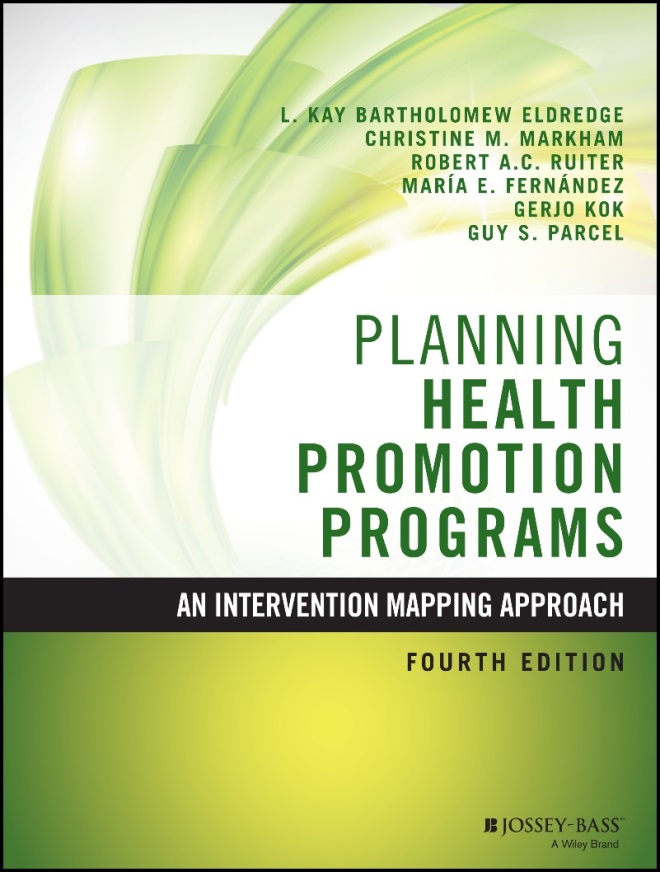 Questions?